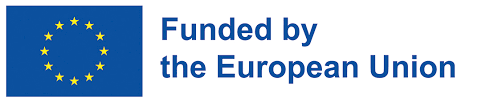 Si u krijua Bashkimi Europian…
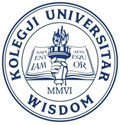 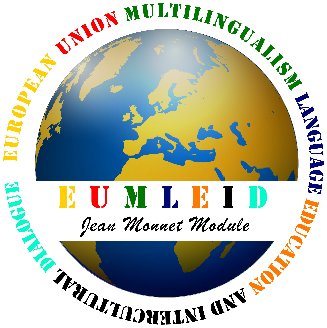 Historiku
Analizën e procesit të integrimit evropian do ta fillojmë me Komunitetin Evropian për Qymyrin dhe Çelikun (KEQÇ) dhe me pyetjen: 

si u mbërrit deri këtu ?
Historiku
Një motiv tejet vendimtar ka qenë pa dyshim katastrofa e Luftës së Dytë Botërore, e cila në periudhën e pasluftës çoi në themelimin e disa organizatave, të cilat do të përjashtonin mundësinë e përsëritjes së saj dhe do të mundësonin bashkëjetesën paqësore të popujve, zhvillimin ekonomik, social e kulturor

Jo me me akorde bilaterale  por  me kooperacion mes shteteve.
***
Nga pikepamja historike zhvillimi i komuniteteve evropiane i ka origjinat e menjehershme ne levizjen evropiane qe u afirmua pas fundit te Luftes se Dyte Boterore, e cila coi ne themelimin e Keshillit te Evropes (1949) si dhe te organizatave te tjera evropiane si Bashkimi Evropian Perendimor  dhe Organizata per Bashkepunim Ekonomik Evropian, e shnderruar ne Organizaten per Bashkepunim Ekonomik Zhvillim.
Idea Federaliste
Për të gjitha organizatat ndërkombëtare dhe ato evropiane përmendur deri më tani ka qenë i përbashkët fakti, që në të gjitha rastet bëhej fjalë për forma të pastra ndërshtetërore të bashkëpunimit - megjithëse, referuar Këshillit të Evropës në Kongresin e Hagës ishin ngritur kërkesa tejet largpamëse nga të ashtuquajturit "Federalistë".
Idea Federaliste
Mbrojtësit e idesë së një shteti federal evropian, pra të një forme shumë më të gjerë bashkimi, filluan të kërkonin mundësi, që të paktën në disa fusha të caktuara, të arrinin një shkallë më të madhe integrimi, duke shpresuar që në këtë mënyrë të mbërrihej në një zgjerim në rritje të fushave të bashkëpunimit.
PLANI SCHUMAN
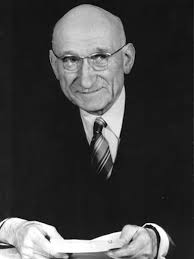 Plani Schuman……
Pala franceze ofronte një mundësi konkrete zbatimi të një strategjie të tillë, e cila veç të tjerash ishte në përputhje me interesat kombëtare, pikërisht sektori i industrisë së qymyrit, hekurit dhe çelikut. 

Përmes bashkëpunimit në këtë fushë jo vetëm do të mundësohej zhvillimi i industrisë së rëndë gjermane por edhe do t’i jepeshin shtysa procesit të pajtimit gjermano-francez. 

Për këtë arsye, në maj 1950 Ministri i atëhershëm Francez për Punët e Jashtme, Robert Schuman, paraqiti një projekt për ngritjen e një autoriteti për kontrollin e prodhimit të qymyrit dhe çelikut në Republikën Federale dhe në Francë, të ashtuquajturin Planin Schuman.
Themelimi i KEQÇ
Që një muaj pas paraqitjes së këtij plani u thirr një konferencë qeveritare, e cila trajtoi propozimin e bërë, dhe pas pak kohësh, në prill 1951, në Paris u arrit që Marrëveshja mbi Themelimin e KEQÇ të nënshkruhej nga Franca, Republika Federale e Gjermanisë, Italia, Belgjika, Luksemburgu dhe Holanda.
Themelimi i KEQÇ
Komuniteti Europian 1951
.
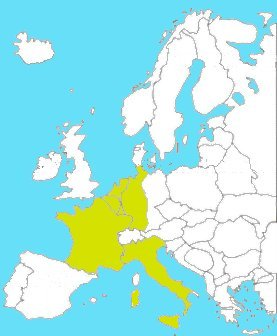 Kush ishin  “etërit  e Evropës” ?
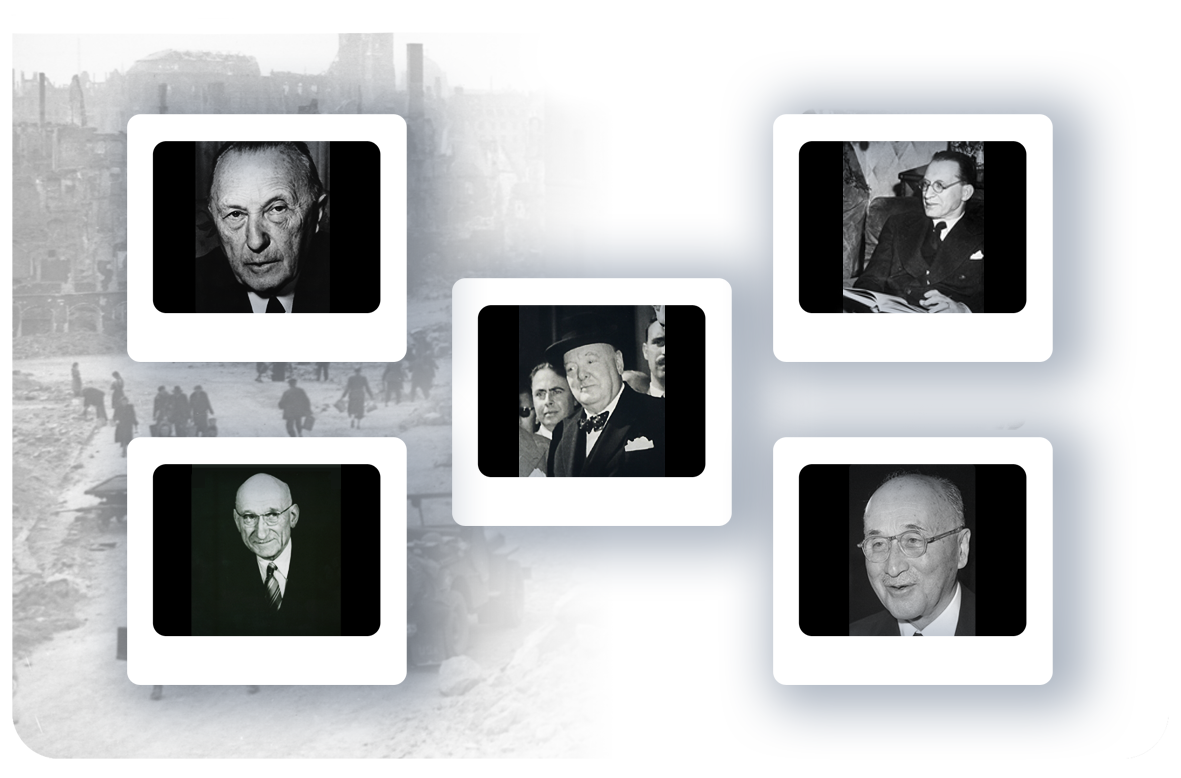 Idete e reja  per nje periudhe  te gjate  prosperiteti….
Konrad Adenauer
Alcide De Gasperi
Winston Churchill
Robert Schuman
Jean Monnet
***
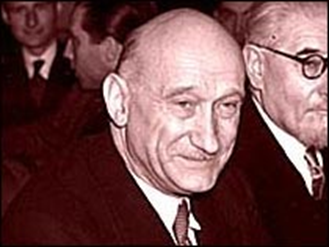 Por eterit e Evropes (Adenanauder, Schuman dhe Jean Monnet u perpoqen te realizonin forma bashkepunimi qe te pershkonin tej nivelit nderqeveritar, te realizonin nje njesi me karakter federal nje lloj forme                                            


                         “Shtetet e Bashkuara të Evropës”. 
Ne 9 maj 1950 ishte Ministri i jashtem Francez Schuman mbeshtetur ne idene e Monnet deklaroi se nje Evrope e bashkuar ishte themelore per paqen boterore dhe konkretisht ishte zhdukja e armiqesise se vjeter  midis Frances dhe Gjermanise.
***
Po te krijohej nje organizate si ajo qe parashikonte Schuman, pra qe t’i lejonte dy vendeve pjesemarrese qe te zbulonin shenjat e para te nje evolucioni te tille kjo mundesi e re do t’i jepte Frances nje qetesi te madhe. 
Pikerisht deklarata e papritur e Schuman ne nje konference shtypi coi ne negocimin e nje Traktati Themelues te Komunitetit Evropian te Qymyrit dhe Celikut (KEQC). 
Ky Komunitet hyri ne fuqi ne 25 Korrik 1952 dhe kishte si pale gjashte vende (France, Gjermani, Itali, Belgjike, Holande, Luksemburg).
Masat e marra?
Si mase e pare praktike per kete qellim ai propozoi te vihej i gjithe prodhimi franko gjerman i qymyrit dhe i celikut nen kontrollin e nje autoriteti te larte te unifikuar (plani Schuman) ne te cilin mund te benin pjese dhe vendet e tjera evropiane.
Masat e marra?
Arsyeja kryesore pervec qellimit te tregtise dhe te krijimit te ketij bordi ishte dhe detyra per te hequr dore nga pushteti ekzekutiv i kontrollit te shteteve te vecante dy nga lendet themelore te armatimeve.
***
Qe nga deklarata e  Schuman , fillon  nje rruge  qe realizohet gradualisht.

Obiektivat : te krijojne  nje qeveri te perbashket  qe  te rregulloje  tranzicionet  industriale.
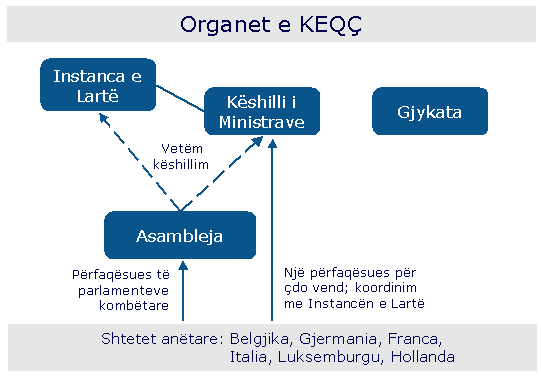 Komuniteti Evropian i Mbrojtjes,  1952
Komuniteti Evropian i Mbrojtjes,  1952 , me qellimin e vetem e fuqizoje  mbrojtjen ushtarake. 

Per organizimin e tij  paraqitet idea e organizimit te  KEQC.

Ky traktat nuk hyn kurre ne fuqi , pasi shume shtete si Franca firmosin por nuk ratifikojne.
Nga KEQÇ deri në themelimin e Komunitetit Evropian për Ekonominë (KEE)
Pas dështimit të planeve ambicioze për themelimin e një Komuniteti Evropian për Mbrojtjen në vitin 1954 – dhe lidhur me këtë edhe të një Komuniteti Evropian Politik -, pra, për një bashkëpunim mbikombëtar në një sektor tejet politik dhe të ndjeshëm, lindi pyetja "Po tani"? 

Në këtë situatë qeveritë e shteteve të Beneluksit paraqitën propozime për hapa të mëtejshëm integrimi, të cilat do të përqendroheshin tanimë në fushën e ekonomisë.
>>>
Propozimet e shteteve të Beneluksit u diskutuan nga Ministrat e Jashtëm të shteteve anëtare të KEQÇ në Konferencën e Mesinës, mbajtur në mesin e  vitit 1955, dhe u pranuan në mënyrë shumë pozitive. 


Nën kryesinë e Ministrit të Jashtëm belg, Paul-Henri Spaak,  u krijua një komision i përbërë nga përfaqësues qeverish, i cili duhej të hartonte një raport, dhe në këtë iniciativë u ftua edhe Britania e Madhe, e cila u tërhoq sërish në nëntor 1955, pasi, në gjykimin e saj, krijimi i një zone tregtie të lirë nuk kishte shanse realizimi.
Raporti Spaak
paraqitur në prill 1956 ishte më pas baza për bisedimet, që u zhvilluan në pjesën tjetër të vitit dhe gjatë të cilave duhej të gjendej me shumë përpjekje një kompensim i drejtë interesash, veçanërisht mes Gjermanisë dhe Francës.
***
Por në përfundim të tyre u bë e mundur të bihej dakord, dhe për pasojë marrëveshjet në lidhje me themelimin e një Komuniteti Evropian për Ekonominë (KEE) 

si dhe të një Komuniteti Evropian për Çështjet Bërthamore (KEA) u nënshkruan në 25 mars 1957 në Romë – prej nga morën edhe emërtimin Traktatet e Romës — nga gjashtë shtetet anëtare të KEQÇ  duke hyrë në fuqi më 1 janar 1958.
25 mars, 1957
Traktati i Romës, një hap i parë drejt tregut të përbashkët Gjashtë vendet e KEQC-së nënshkruajnë Traktatin e Romës duke krijuar :
Komunitetin Ekonomik Evropian (KEE) 
Komunitetin Evropian të Energjisë Atomike (Euratom).

 KEE synon të krijojë një treg të përbashkët, një bashkim doganash, plus lëvizje të lirë të kapitalit dhe punës. 
Për të kënaqur Francën, ai gjithashtu premton subvencione për fermerët.
Synimi i Euratom-it është zhvillimi i 
     përbashkët i energjisë bërthamore.
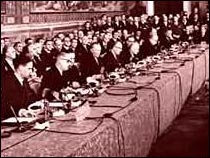 1 janar, 1958
KEE- fillon duke dominuar komunitetet e tjera evropianeKEE - fillon punën dhe shpejt e vendos veten si më të rëndësishmen e komuniteteve evropiane. 

Ajo ka një komision, një këshill ministrash dhe një asamble parlamentare këshilluese, anëtarët e së cilës vijnë nga parlamentet kombëtare. 
Në të njëjtën kohë krijohet Gjykata Evropiane e Drejtësisë për të interpretuar Traktatin e Romës dhe për të vendosur në mosmarrëveshjet lidhur me vendimet e Komunitetit.
Elemente të Traktatit të KEE
Në plan të parë qëndronte objektivi i ngritjes së një tregu të përbashkët, që do të thoshte heqje e plotë e kufijve tregtarë midis vendeve pjesëmarrëse, ku ndër të tjera bënin pjesë – të detyrueshme për nga pikëpamja funksionale – një doganë e jashtme e përbashkët si dhe një politikë e përbashkët për tregtinë.
Elemente të Traktatit të KEE
Pikërisht ky ishte edhe objekti i pjesës më të madhe të dispozitave të marrëveshjes. 

Shumë të përgjithshme mbetën përkundër kësaj informacionet dhe udhëzimet për koordinimin e politikës ekonomike dhe monetare si dhe në sektorë të tjerë, sikurse për shembull në politikën agrare, atë të qarkullimit rrugor apo aspekte të caktuara të politikës sociale.
***
Pra, nëse krahasojmë Marrëveshjen me kushtetutën e një sistemi kombëtar politik kemi të bëjmë me një situatë krejt ndryshe. 

Ndërsa në kushtetutat e sistemeve kombëtare politike nuk ka sqarime në lidhje me politika apo sektorë të veçantë, në Marrëveshjen e KEQÇ këto dispozita përbëjnë thelbin. 

Natyrisht kjo Marrëveshje përmban edhe dispozita klasike kushtetuese, dhe pikërisht në ato pika, ku bëhet fjalë për ngritjen e strukturës institucionale të Komunitetit të ri dhe për raportin e organeve me njëri-tjetrin.
***
Si bazë për strukturimin e kuadrit institucional shërbeu Marrëveshja për KEQÇ, gjë që tregohet edhe në faktin e huazimit të emërtimeve të tre organeve (Këshilli i Ministrave, Asambleja dhe Gjykata). 

Në vend të Instancës së Lartë u ngrit një komision, i cili duhej të ishte iniciatori për politikën komunitare dhe zbatimin e saj, por që krahas kësaj kishte edhe disa kompetenca të tijat të pavarura.
***
Gjithsesi, përsa i përket raportit mes Komisionit dhe Këshillit të Ministrave – krahasuar me KEQÇ – konstatohet një kalim i kompetencave drejt Këshillit, pra drejt shteteve anëtare.
***
Përsa u përket faktorëve përcaktues të procesit të integrimit, të cilat kanë interes për ne, kështu mund të thuhet, se mbresat e lëna menjëherë pas luftës dhe – lidhur me këtë – motivi kryesor i garantimit të paqes dalin më shumë në plan të dytë, ndërsa interesat e shteteve kombëtare kanë tendencën për të dalë në plan të parë. 

Kjo shihet, ndër të tjera, edhe në kalimin e sapopërmendur të kompetencave nga Komisioni drejt Këshillit të Ministrave, përfaqësisë së shteteve kombëtare në strukturën institucionale të KEE së sapokrijuar.
KEQC - KEE -  EUROATOMI
KEQC - KEE -  EUROATOMI
3  ELEMENTE: 

BASHKIMI INSTITUCIONAL:  procesi qe bashkon  organizmat  ne nje te vetem.

ZGJERIMI  i sa me shume shteteve ,( me shume  se 6) dhe zgjerimi  i kompetencave  ( tregu  i perbashket   dhe aspekte  ekonomike ).

 DEFICITI  DEMOCRATIK,  - drejtperdrejte  i qytetareve .
Mars 2020
Fund